Hymns for Worship at Woodmont
254 On Jordan’s Stormy Banks
664 He Gave Me a Song
162 Night with Ebon Pinion
366 Rescue the Perishing
313 Tho’ Your Sins be as Scarlet
214 No Tears in Heaven
Prayers for our Gospel Meeting
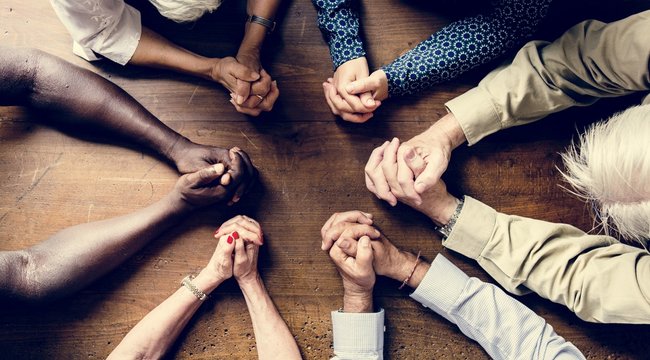 Prayers for our Gospel Meeting
Preacher to speak truth (Col. 4:2-4; 2 Tim. 3:14-4:5)

Receptive hearts (Lk. 8:15; Acts 17:11; 1 Th. 2:13-14)

Attitude of gratitude (Col. 2:6-7; 4:2; 1 Th. 5:18)

Yielding good fruit (Col. 1:3-10; Gal. 5:22-23; 6:7-10)

Examine yourself (2 Cor. 13:5; 1 Thess. 5:21-22)

Repentance (2 Cor. 7:8-13; 2 Pet. 3:9; Luke 15:7)

Save souls (Luke 19:10; Prov. 11:30; Jas. 5:19-20)
Prayers for our Gospel Meeting
Are you praying for Wes Brown’s efforts to preach truth?

Are you praying for receptive hearts?

Are you grateful or grumbling about this meeting?

Do you expect that good fruit will be produced?

Are you examining yourself by the Scriptures?

Are you changing your will for God’s will?

Are you trying to invite others so they might be saved?
Hymns for Worship at Woodmont
254 On Jordan’s Stormy Banks
664 He Gave Me a Song
162 Night with Ebon Pinion
366 Rescue the Perishing
313 Tho’ Your Sins be as Scarlet
214 No Tears in Heaven